Enhanced CPC.Increase ROI on your CPC campaigns.
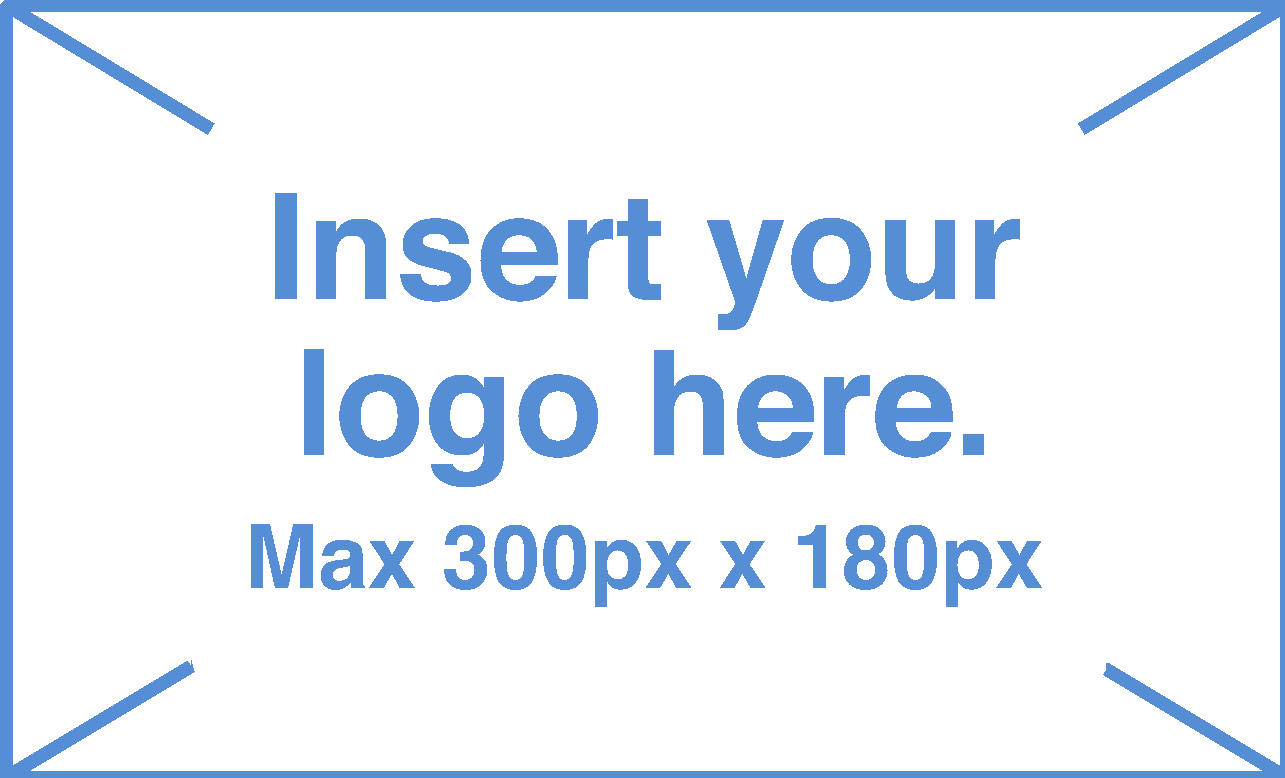 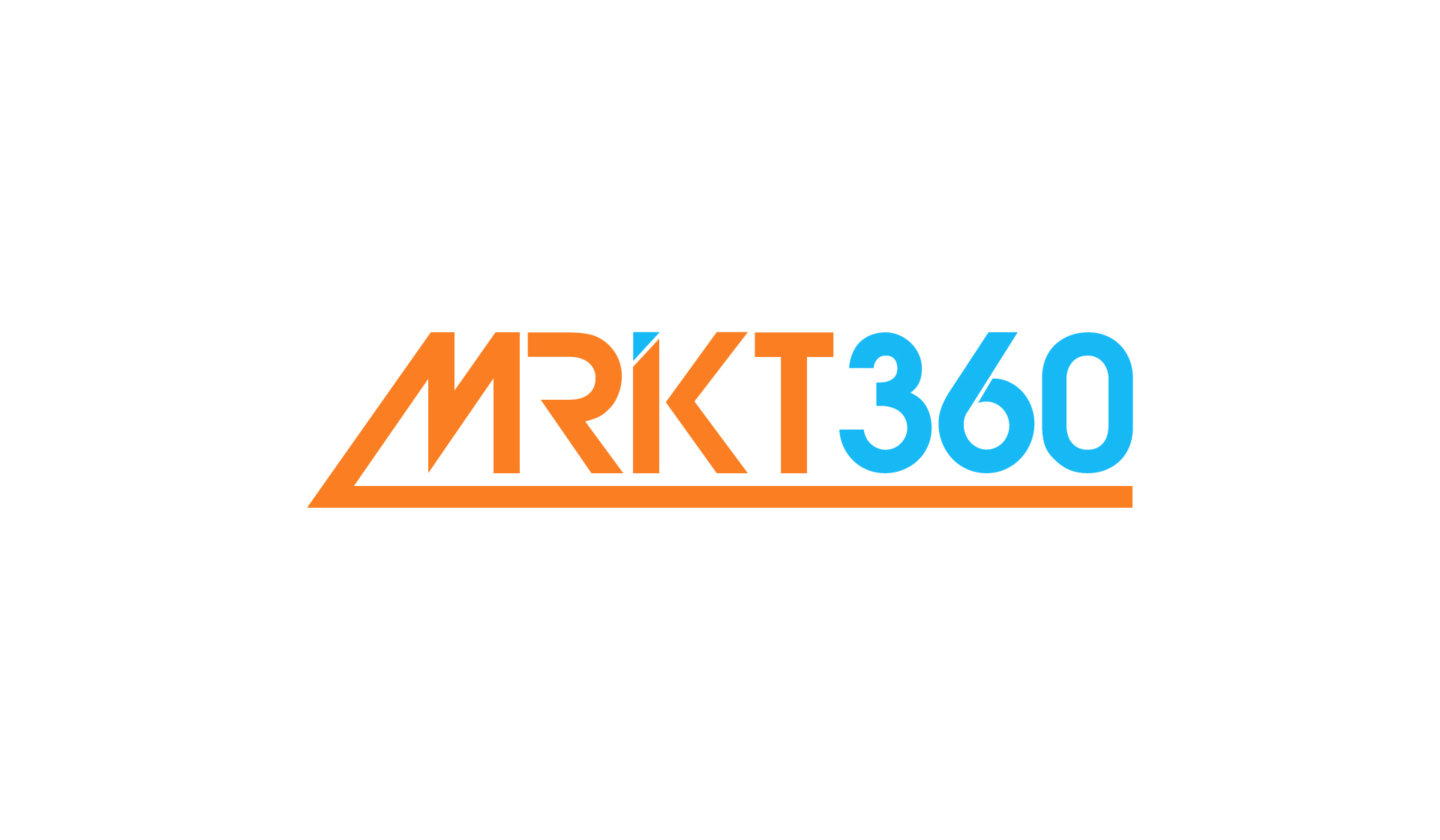 What is Enhanced CPC?
Enhanced cost-per-click (CPC) is a bidding feature on Google AdWords, it increases and decreases your bids automatically based on the likelihood of your ad converting
 
This way, you get more value from your ad budget
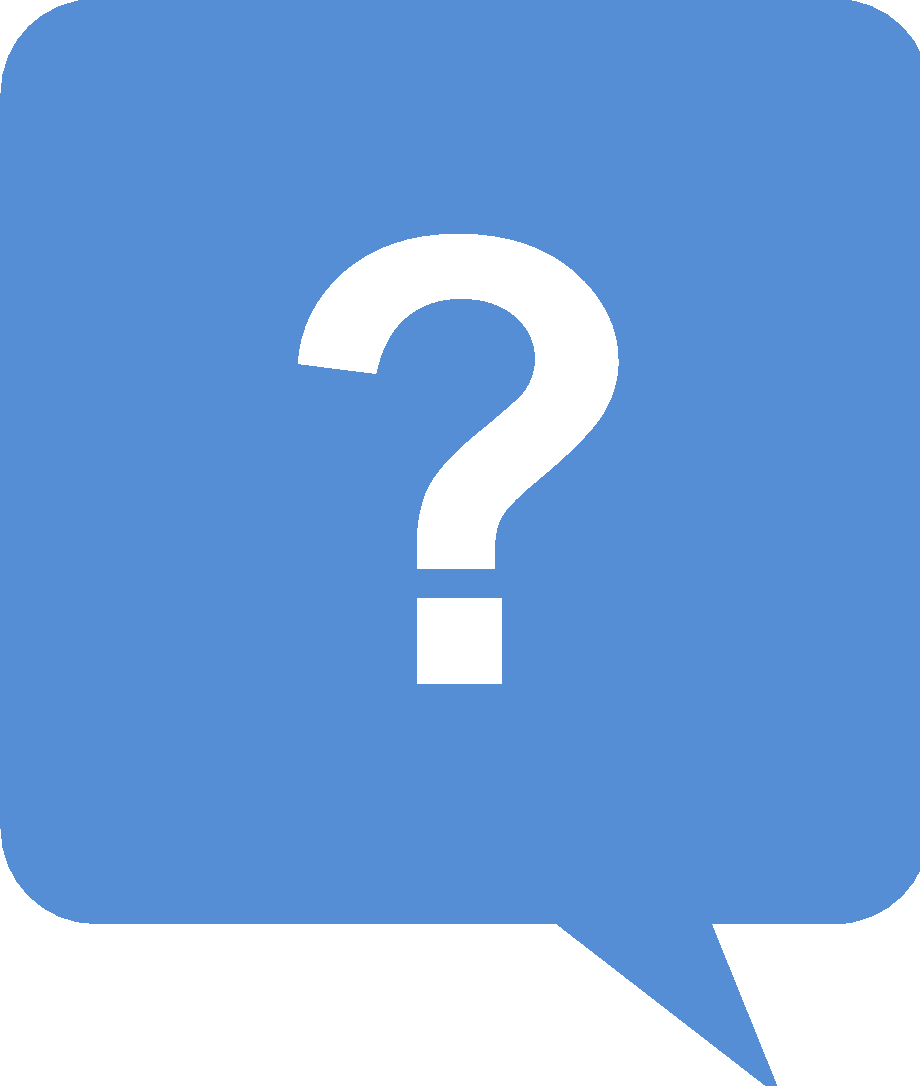 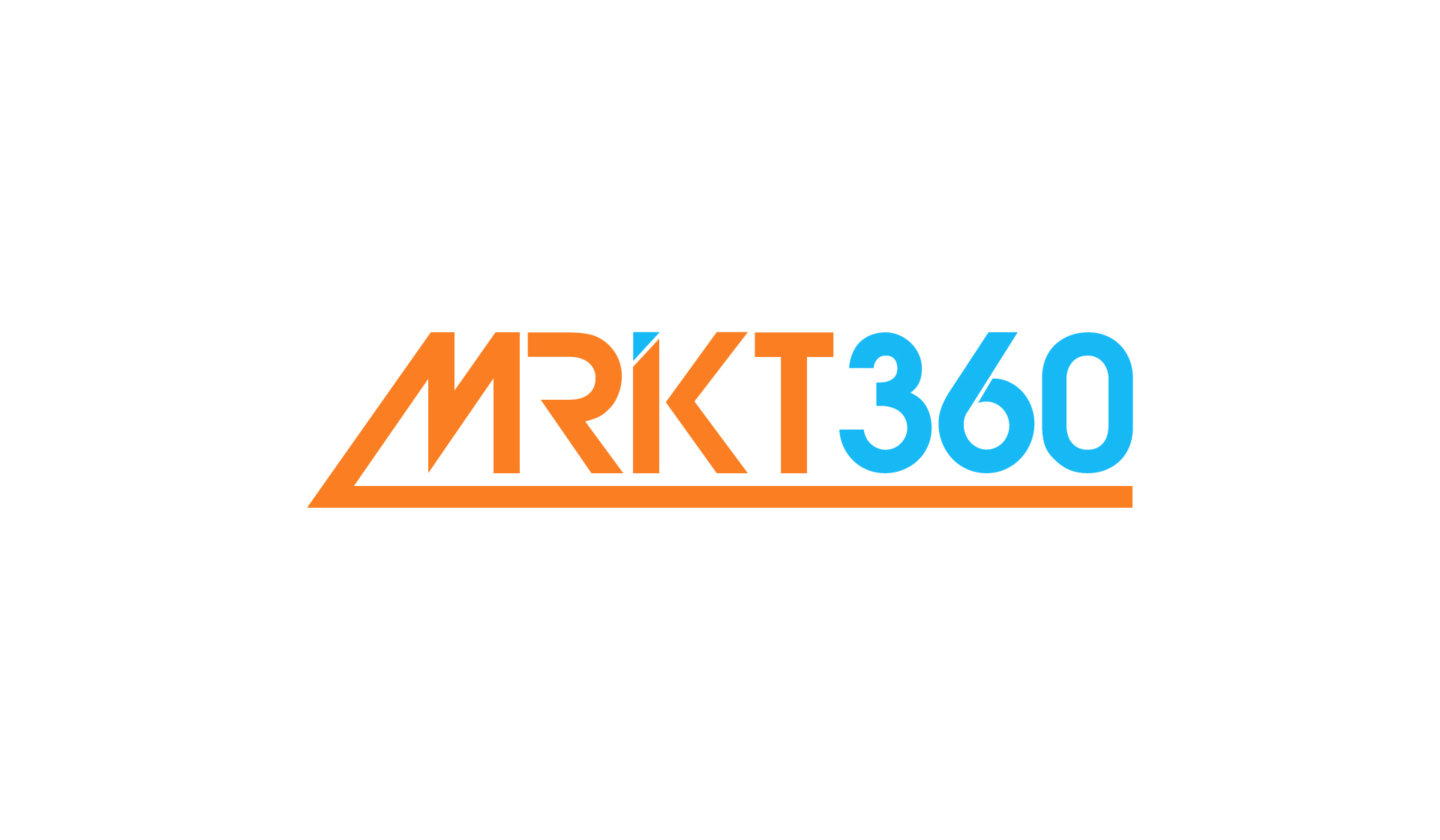 How itworks
What?
Why?
Difference
Conclusion
Why use Enhanced CPC?
Increase profitsIt automatically bids more when you're likely to see a profitable click, and less when you're not
It allows you to experimentIt monitors its impact on your campaign by leaving a percentage of your bids untouched
£
€
$
€
£
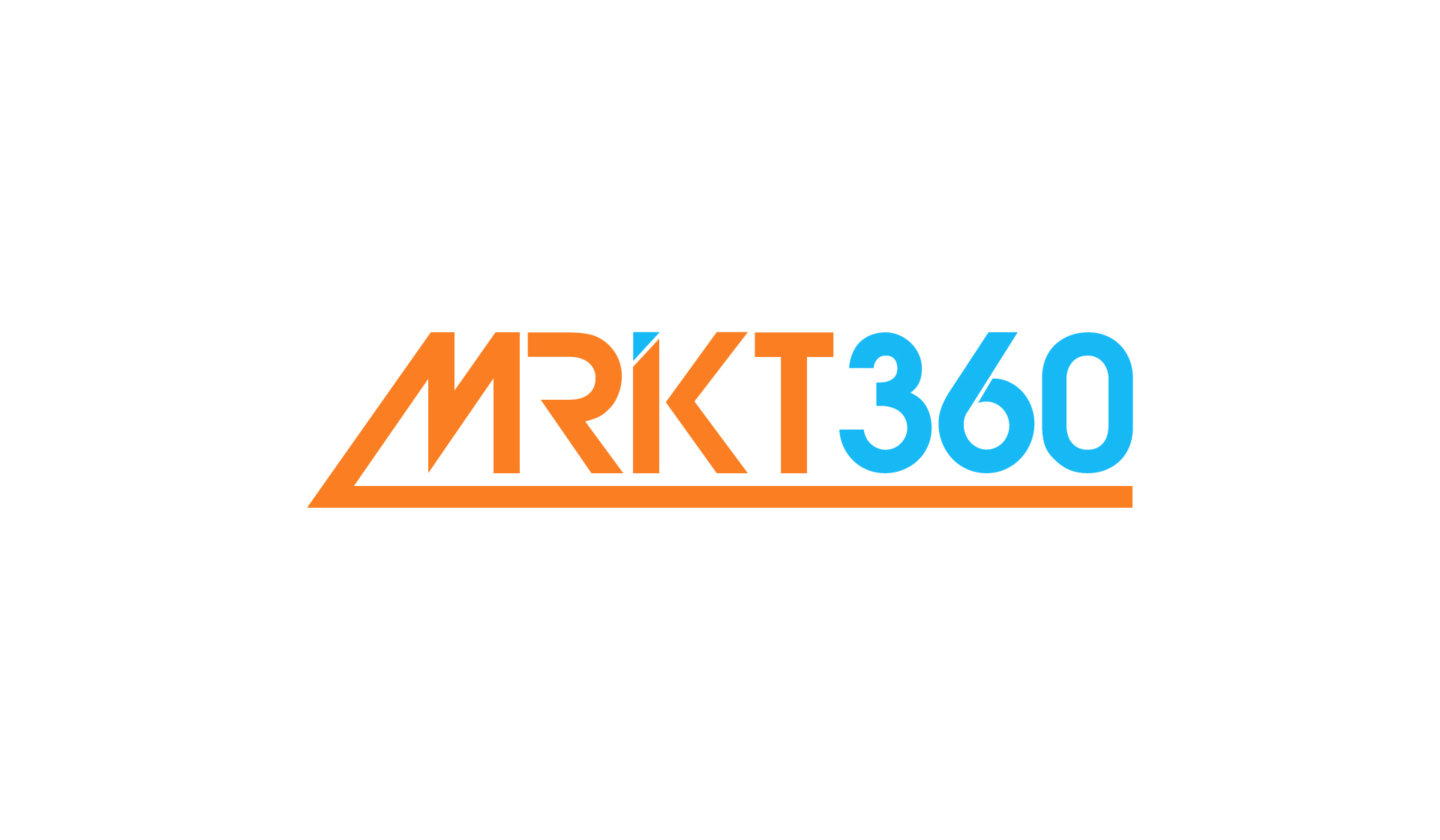 How itworks
What?
Why?
Difference
Conclusion
How does it work?
Enhanced CPC will increase your max CPC bid by up to 30%* when it sees a good opportunity for better conversion rates
It may also lower your max CPC by any amount (even more than 30%*) if it determines a conversion isn't likely, so you'll pay less for clicks that convert less
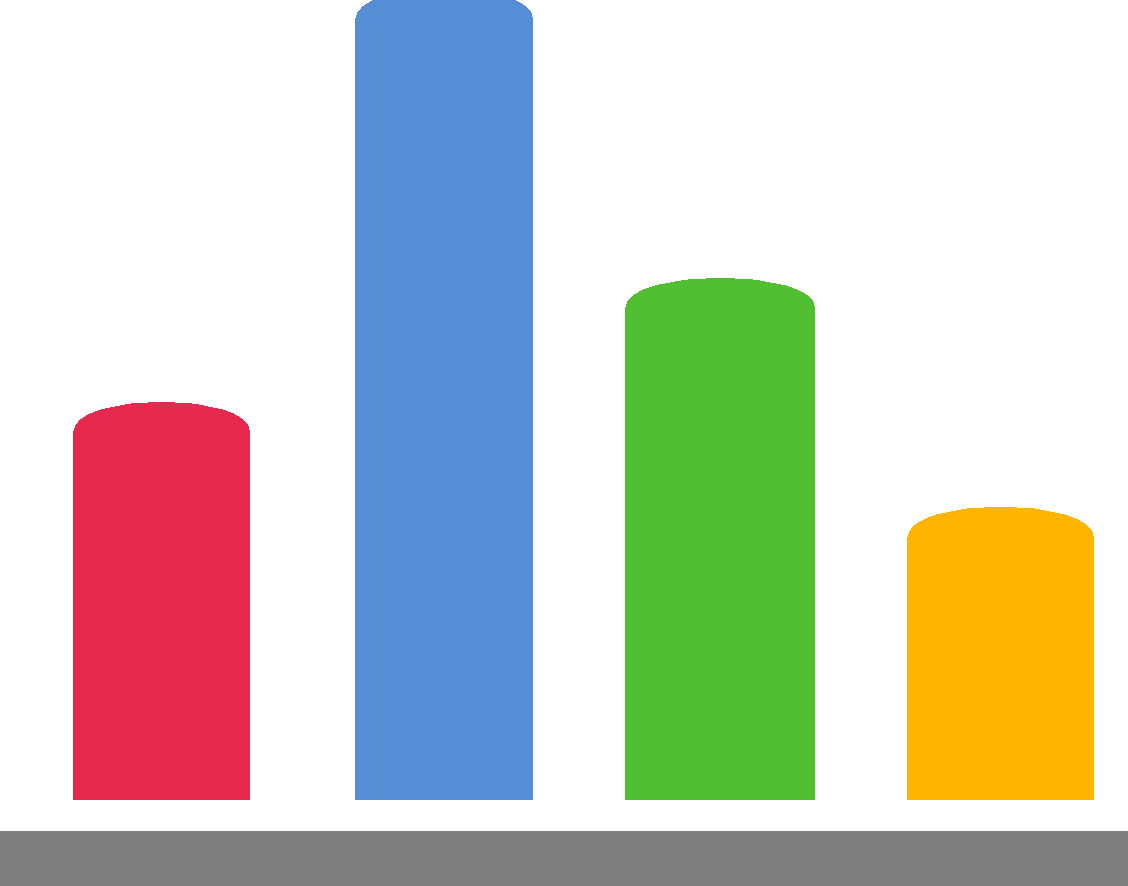 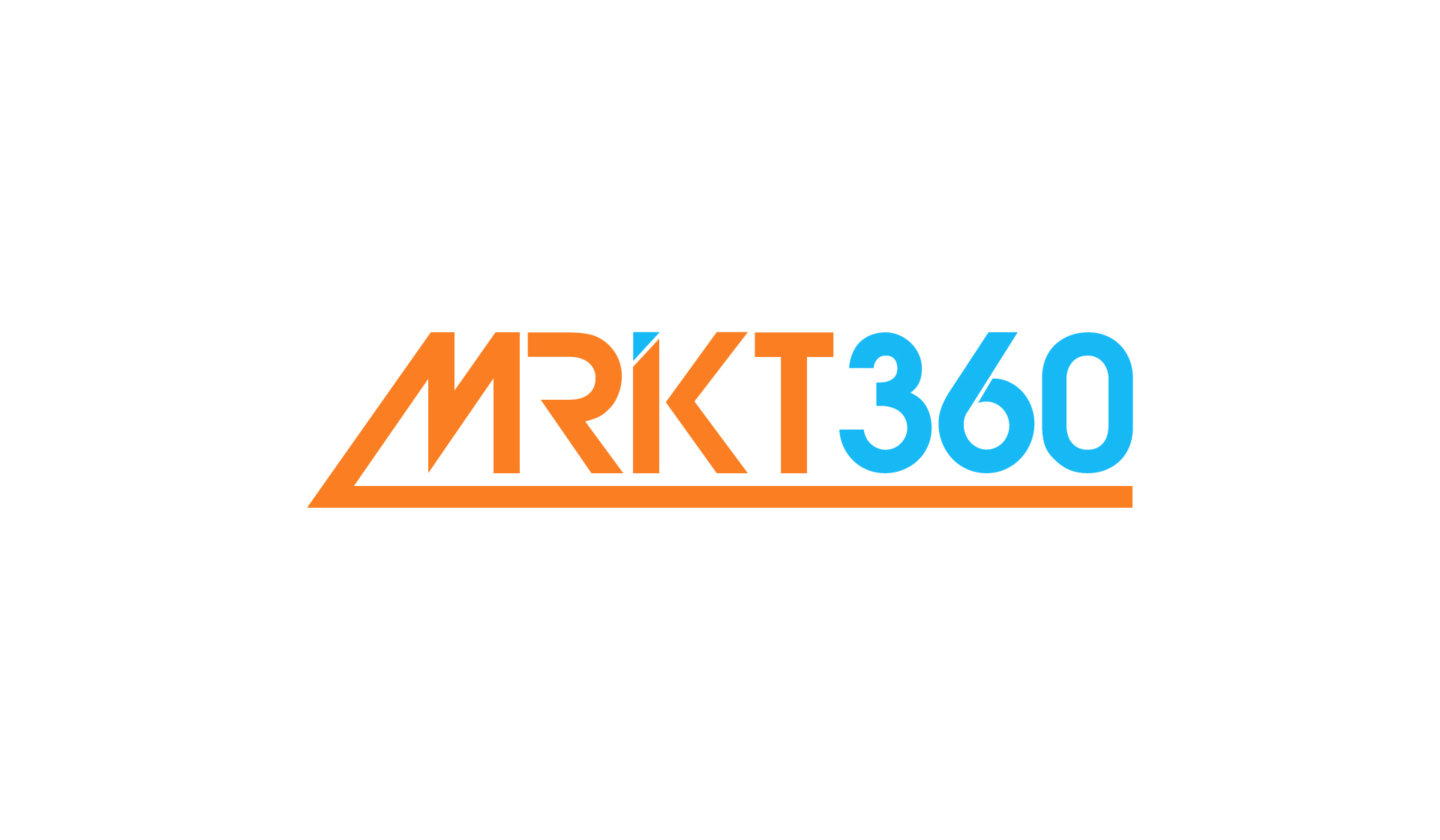 How itworks
What?
Why?
Difference
Conclusion
*Source: Internal Google Data. Last updated July 2012.
How is Enhanced CPC different from Conversion Optimizer?
Enhanced cost-per-click
Works with all your campaign settings and max CPC bids
Can raise bids by up to 30%*
Works with third-party bidding systems
Conversion Optimizer
It lets you set either a target CPA or max CPA
Freedom to set CPC bid for each auction
May not work with some API** - based bid management solutions
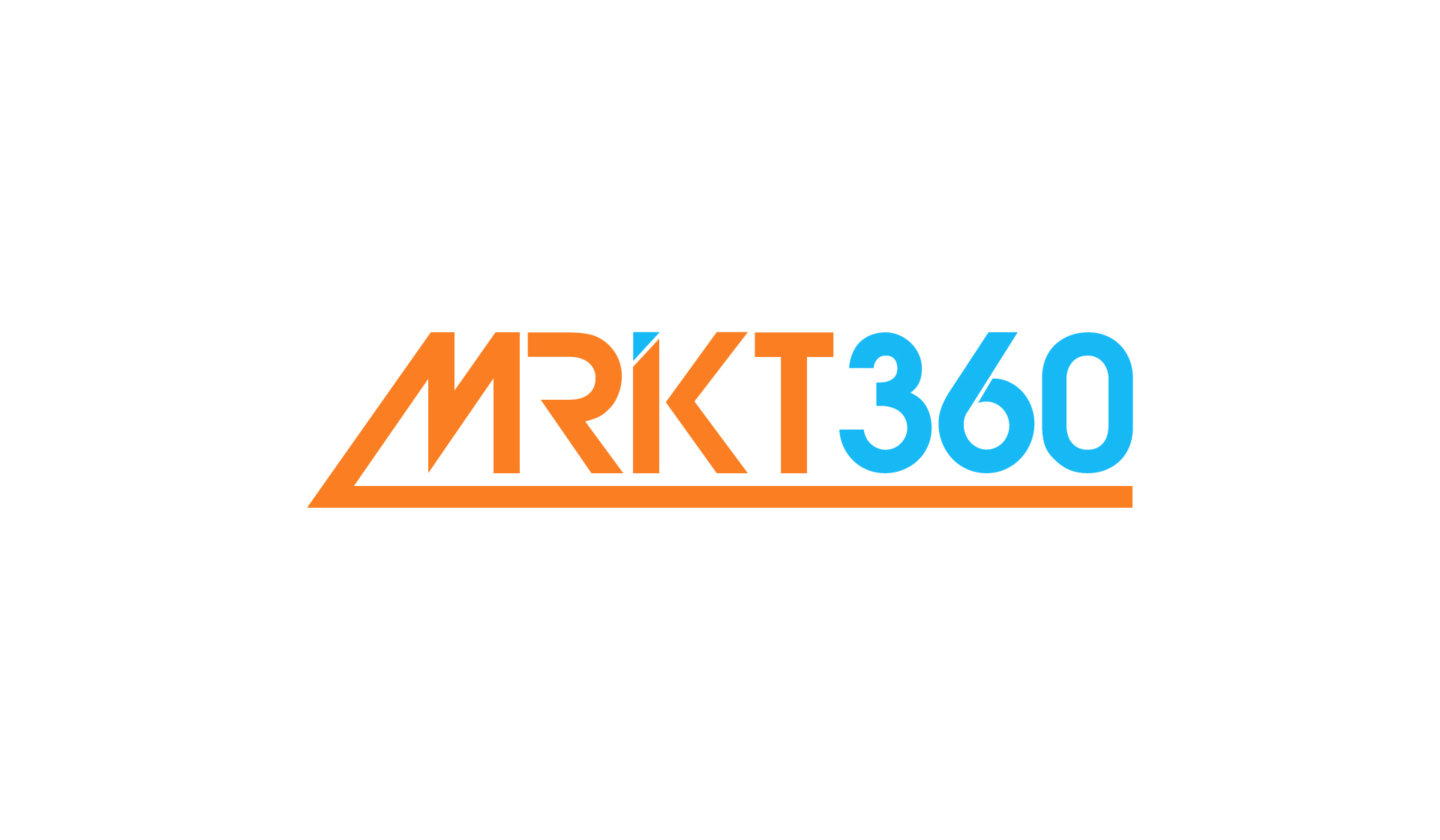 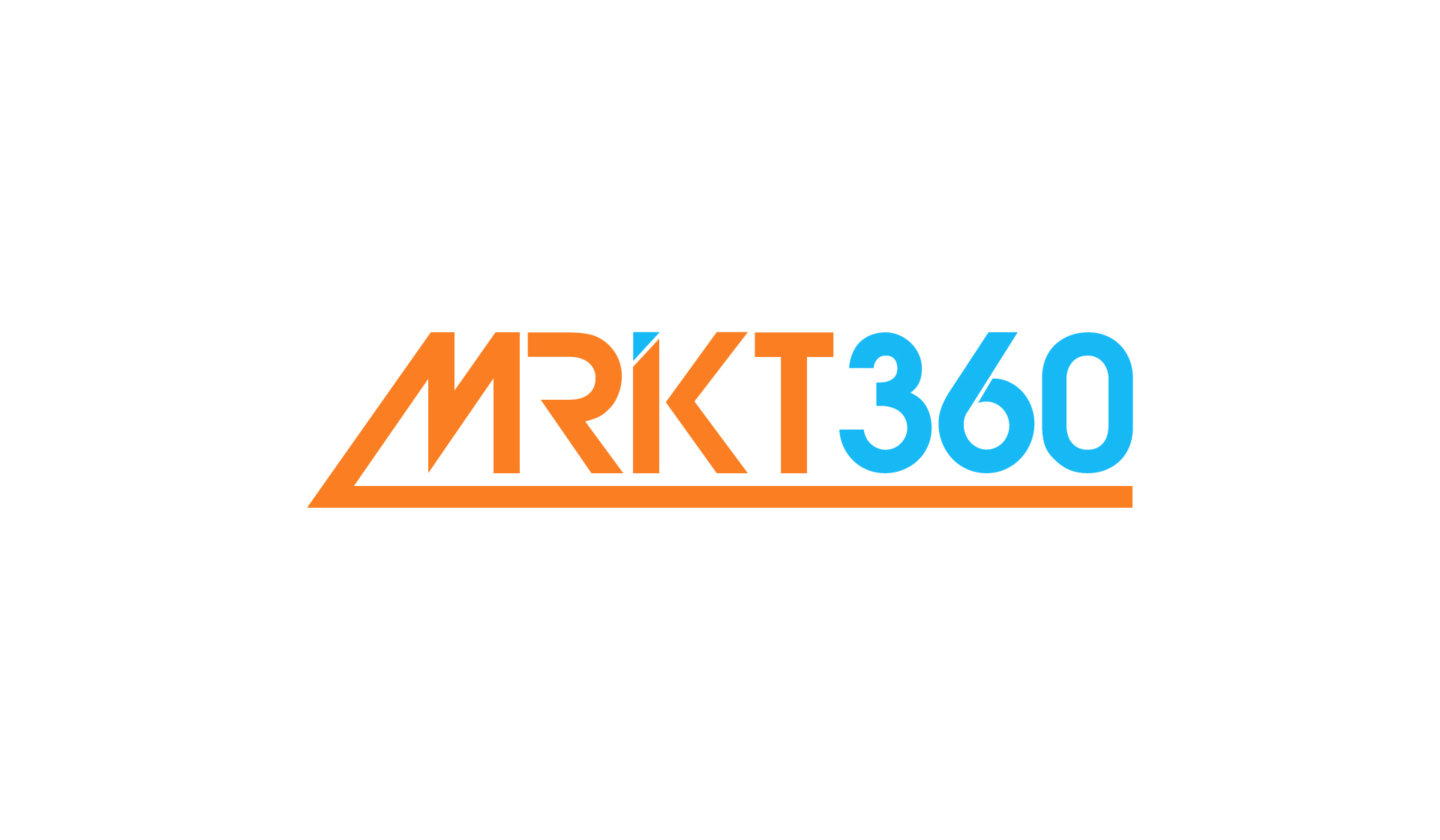 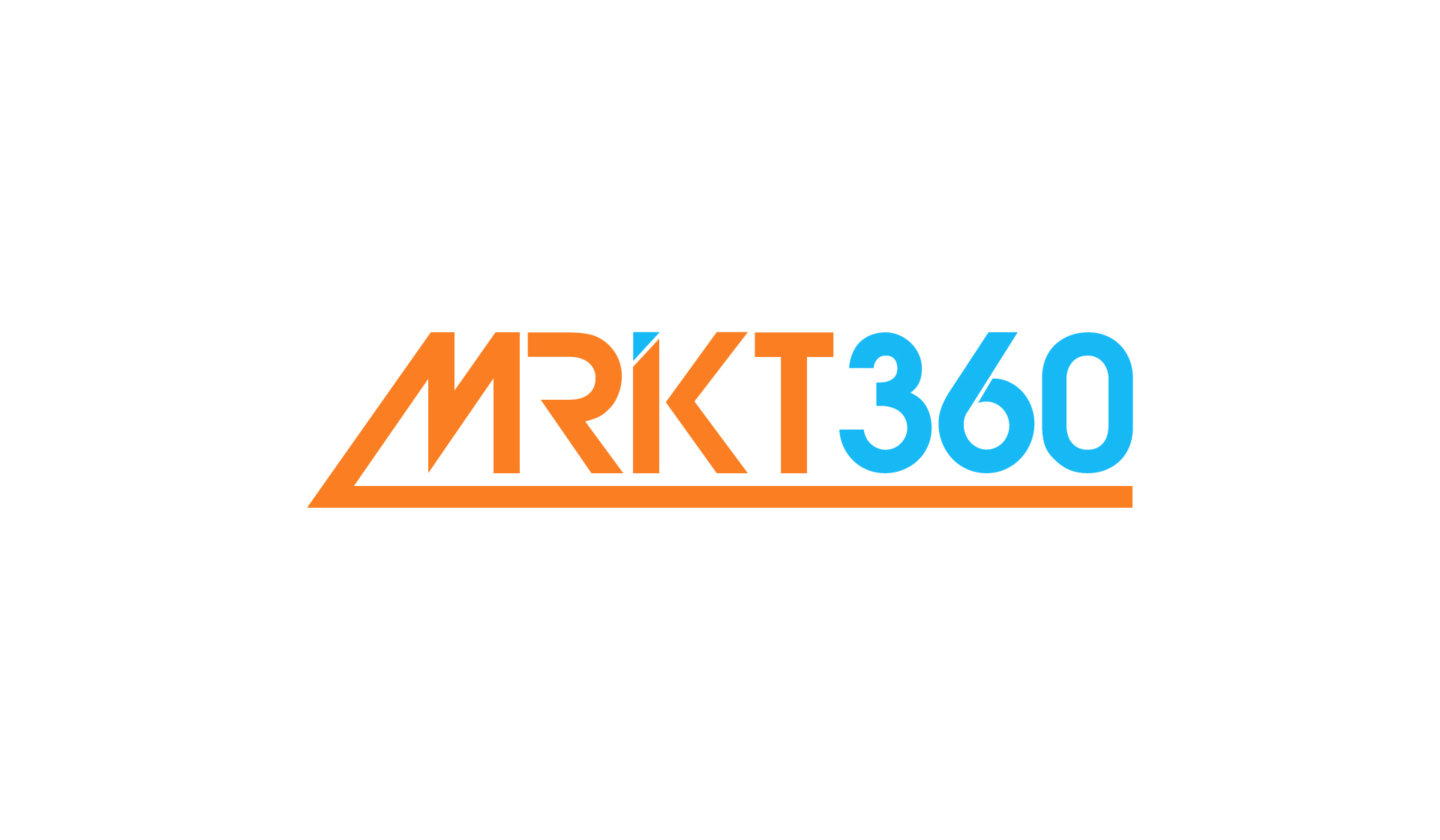 How itworks
What?
Why?
Difference
Conclusion
Conclusion.
Enhanced CPC can help you increase your conversions 
Increase in conversions leads to increased profits
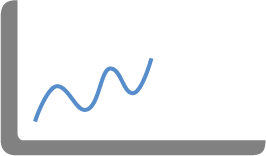 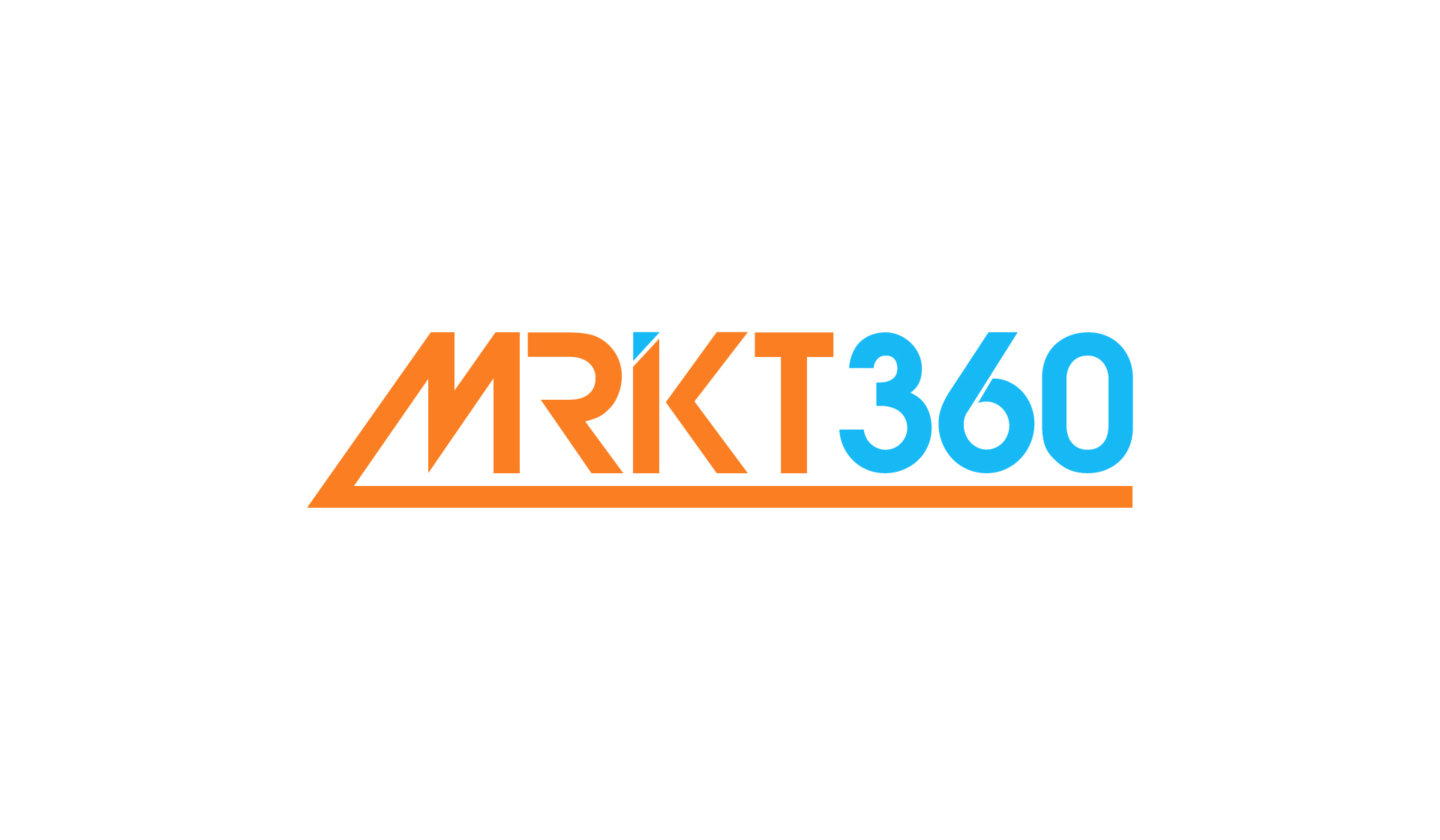 What?
Why?
How itworks
Difference
Conclusion
Thank you.
If you have any queries or would like help setting up Enhanced CPC please contact:
www.mrkt360.com
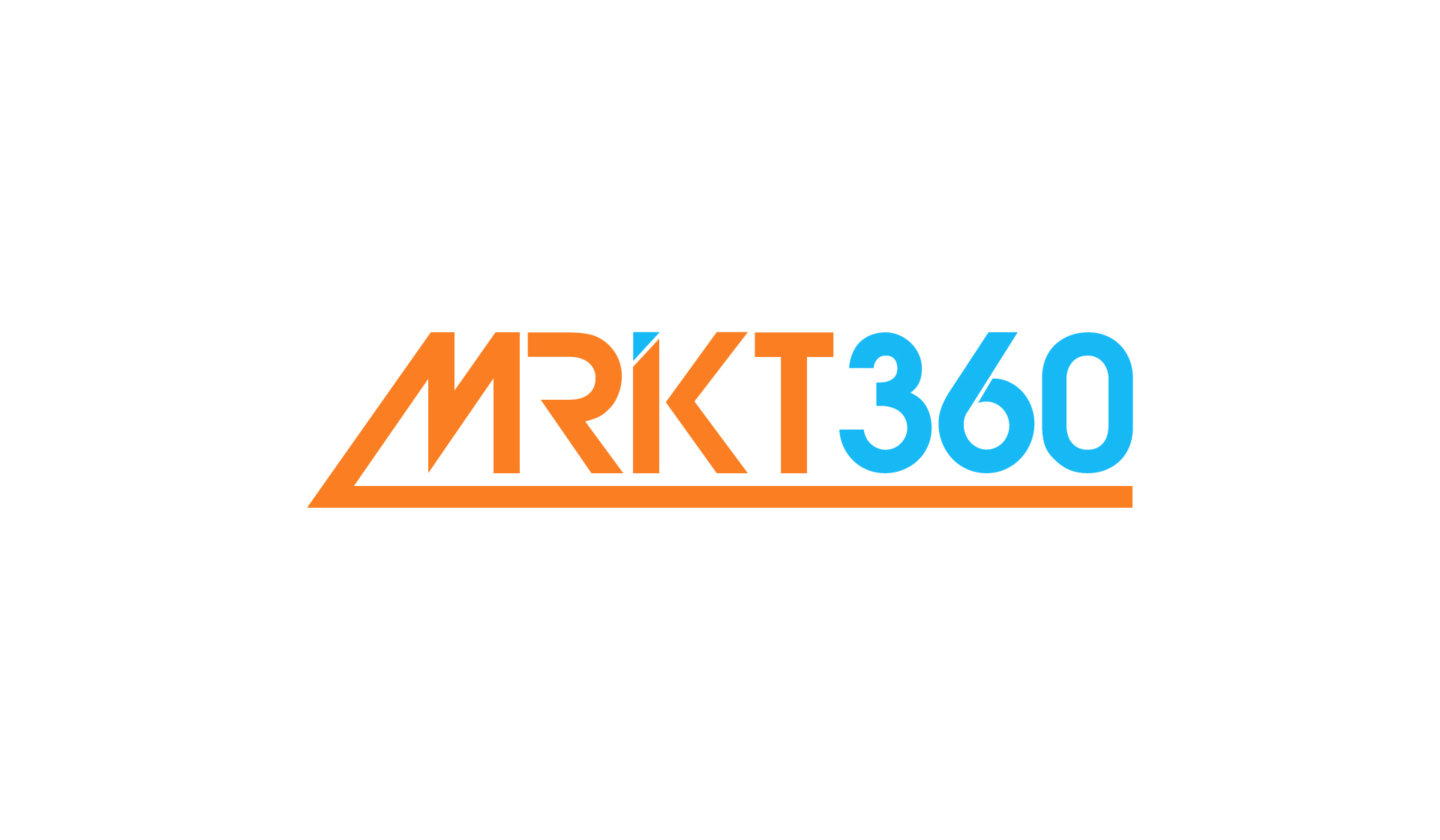